Природные зоны России
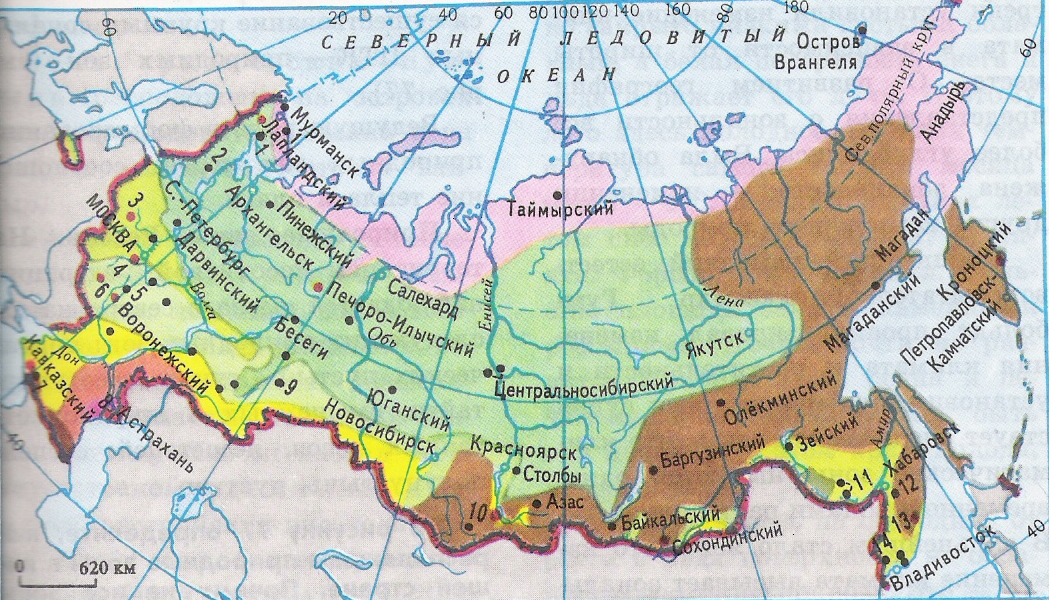 АРКТИКА
От греч. arktikos — северный, аrctos — медведь (по созвездию Малой Медведицы)
РАСТИТЕЛЬНОСТЬ
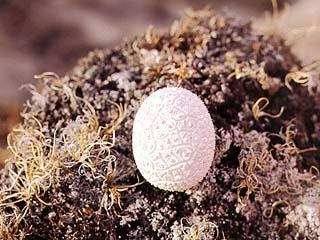 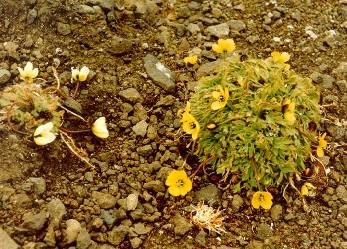 МОХ
ПОЛЯРНЫЙ МАК
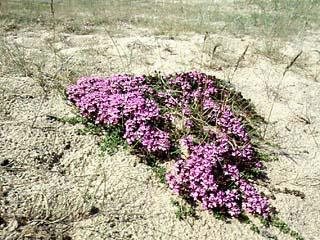 КАМНЕЛОМКА
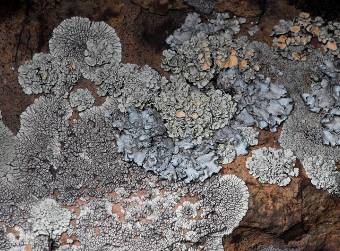 ЛИШАЙНИК
ЖИВОТНЫЙ МИР
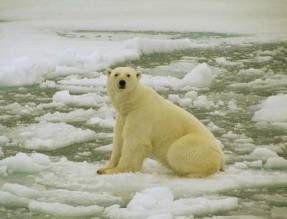 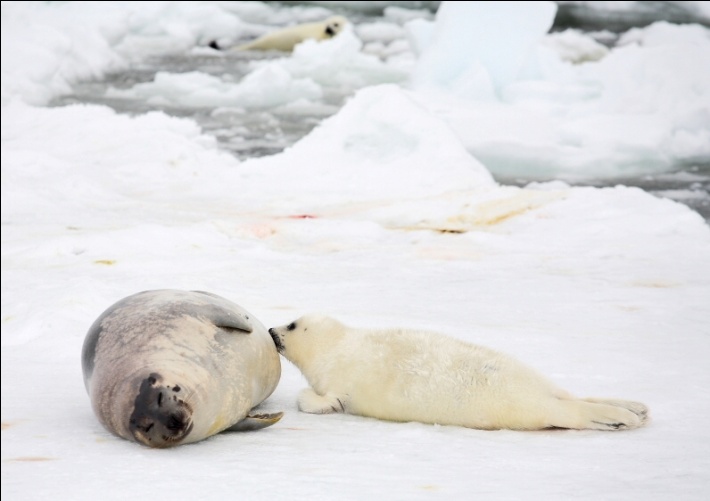 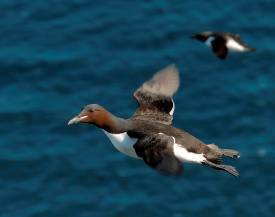 БЕЛЫЙ МЕДВЕДЬ
ТЮЛЕНИ
КАЙРА
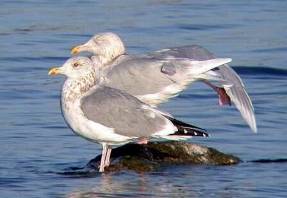 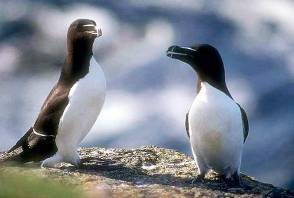 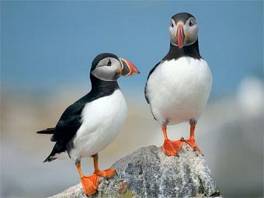 ПОЛЯРНАЯ ЧАЙКА
ГАГАРКА
ТУПИКИ
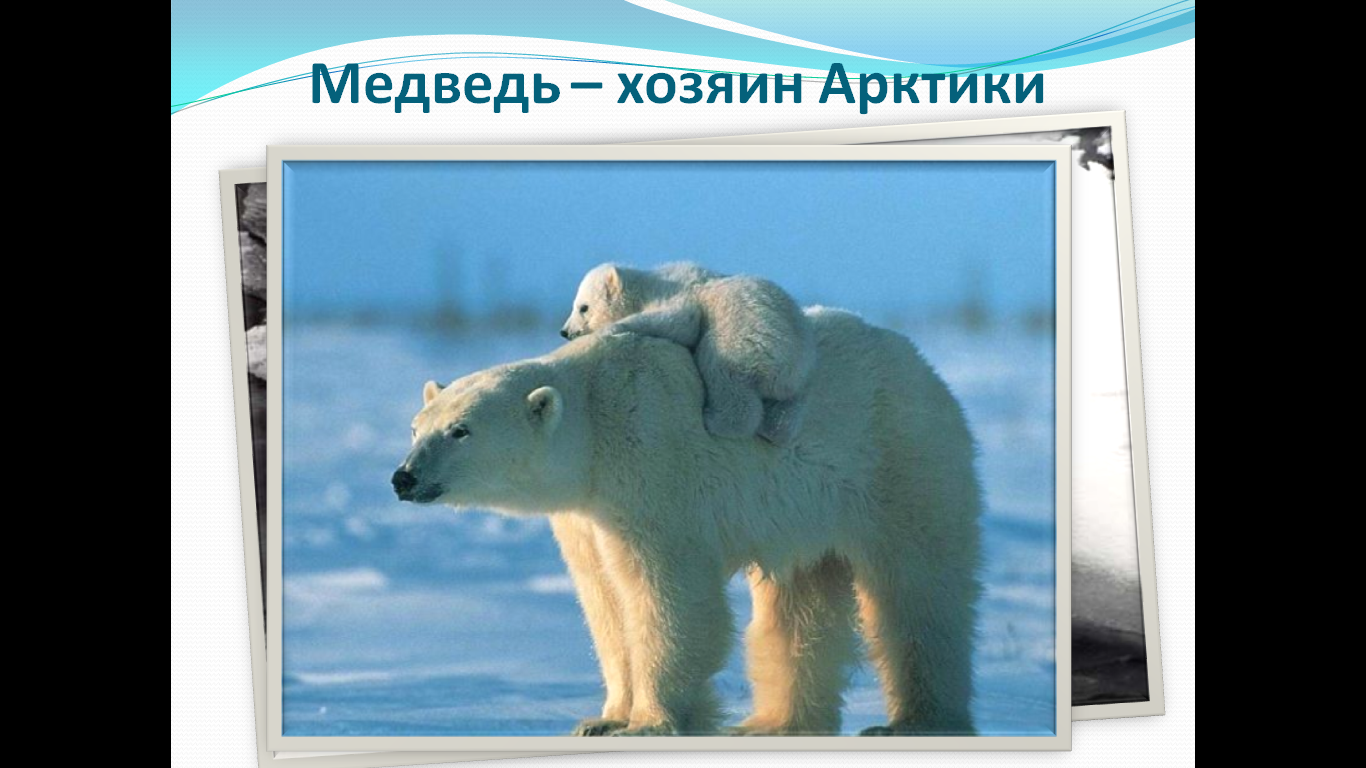 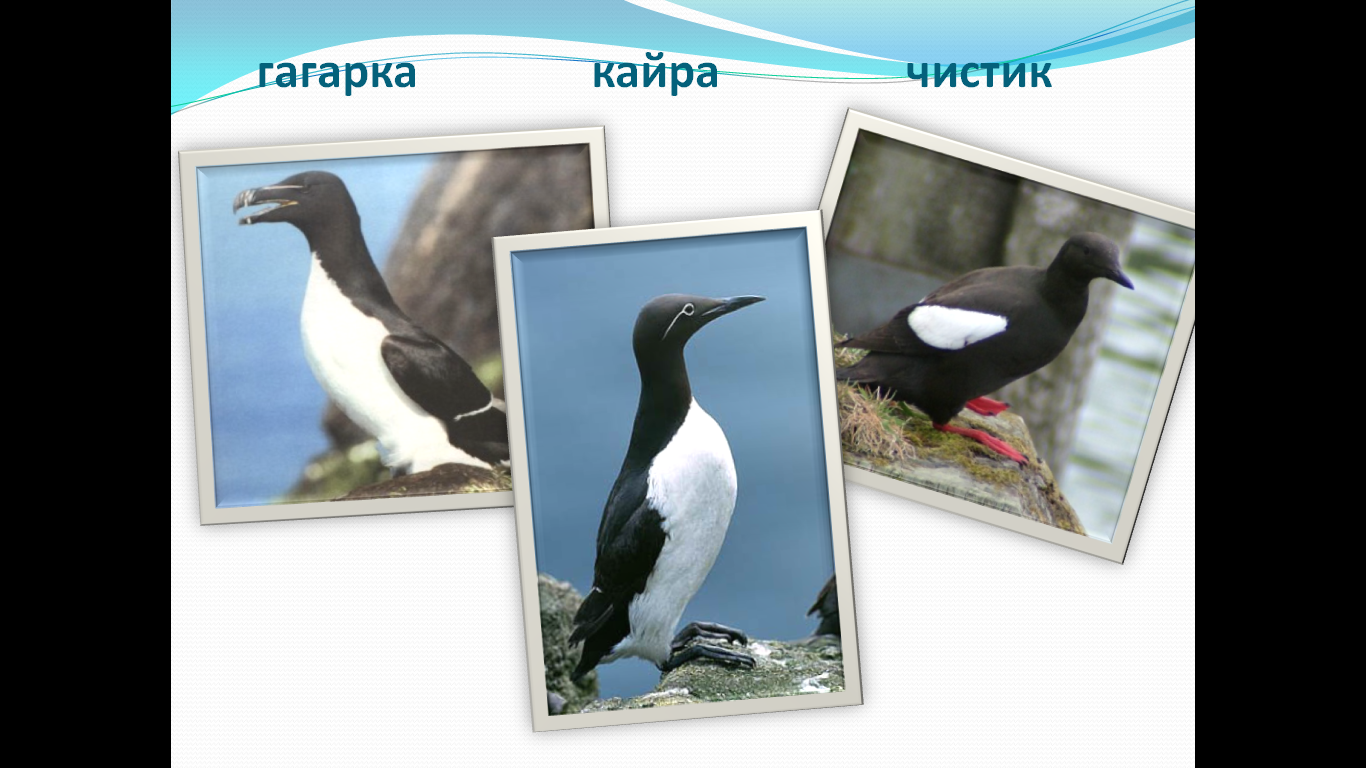 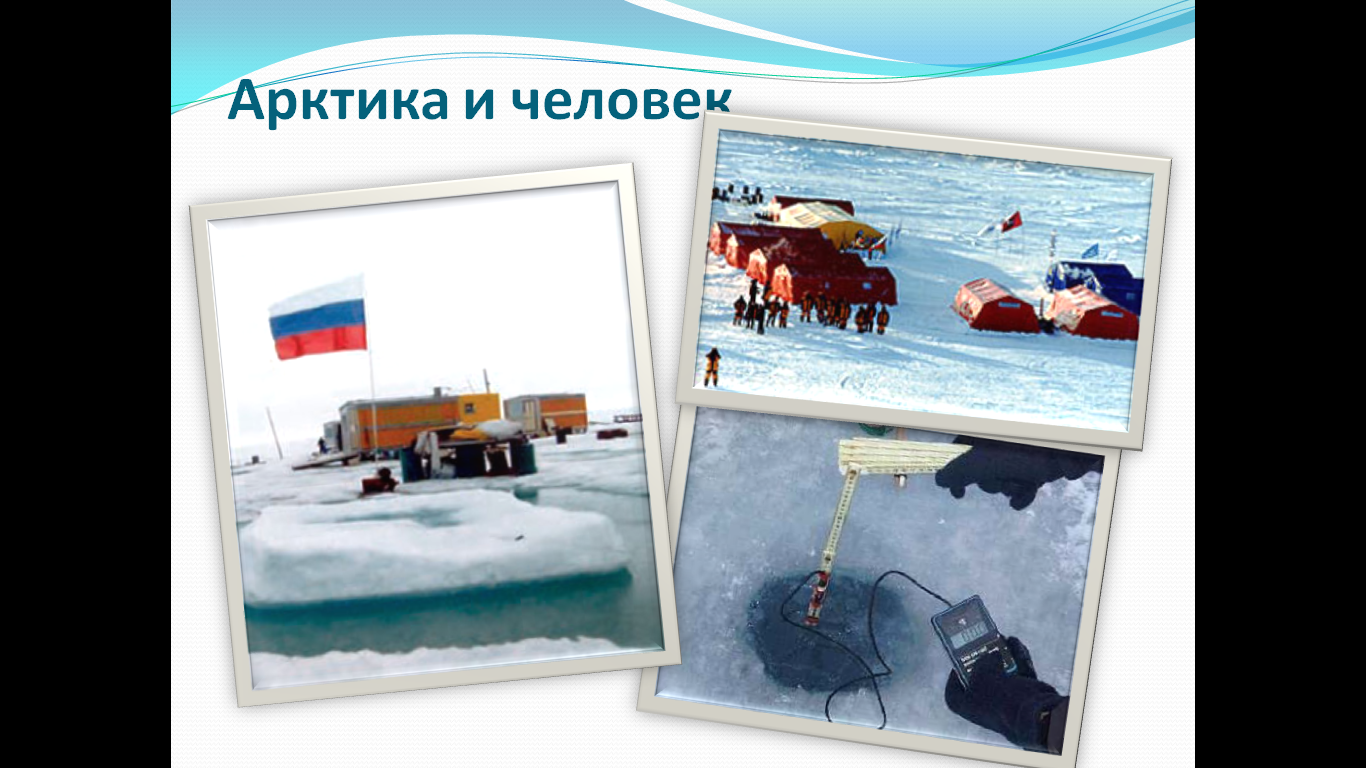 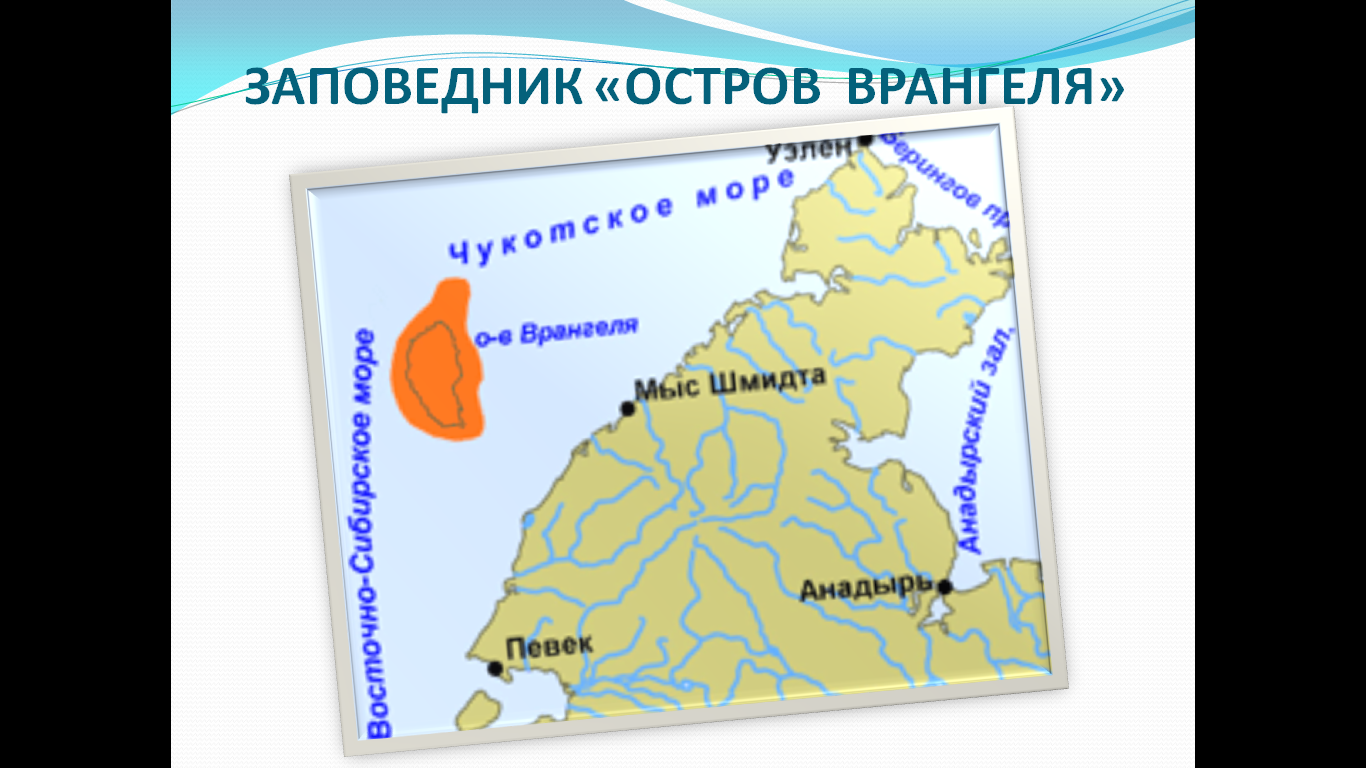 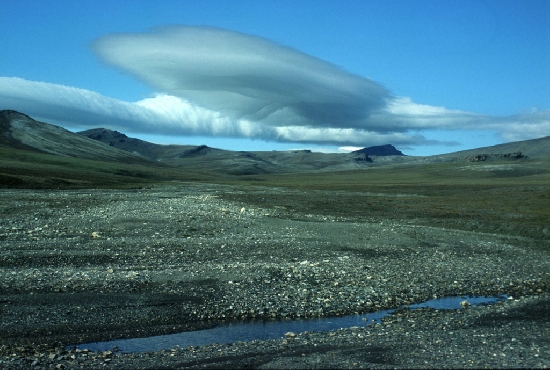 Заповедник создан в 1976 году.
Розовая чайка
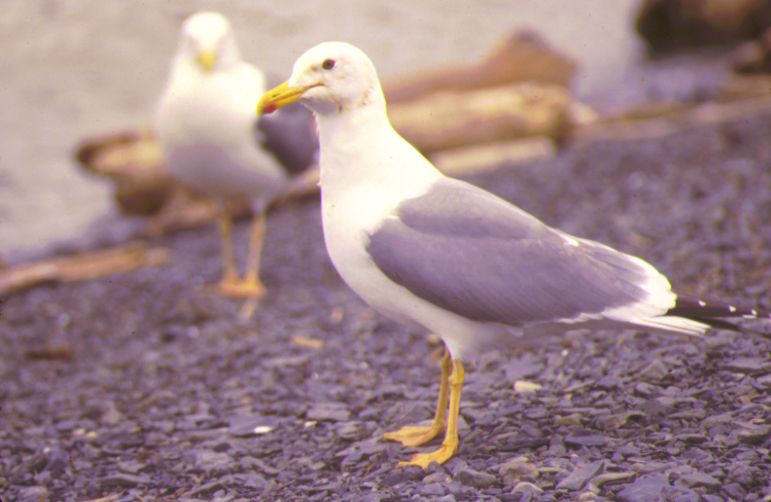 Овцебык
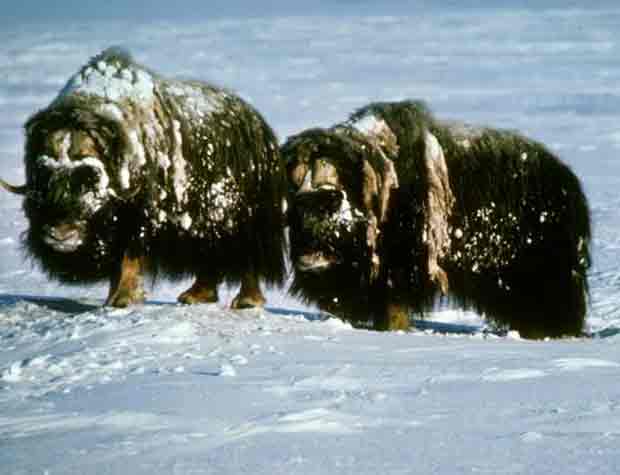 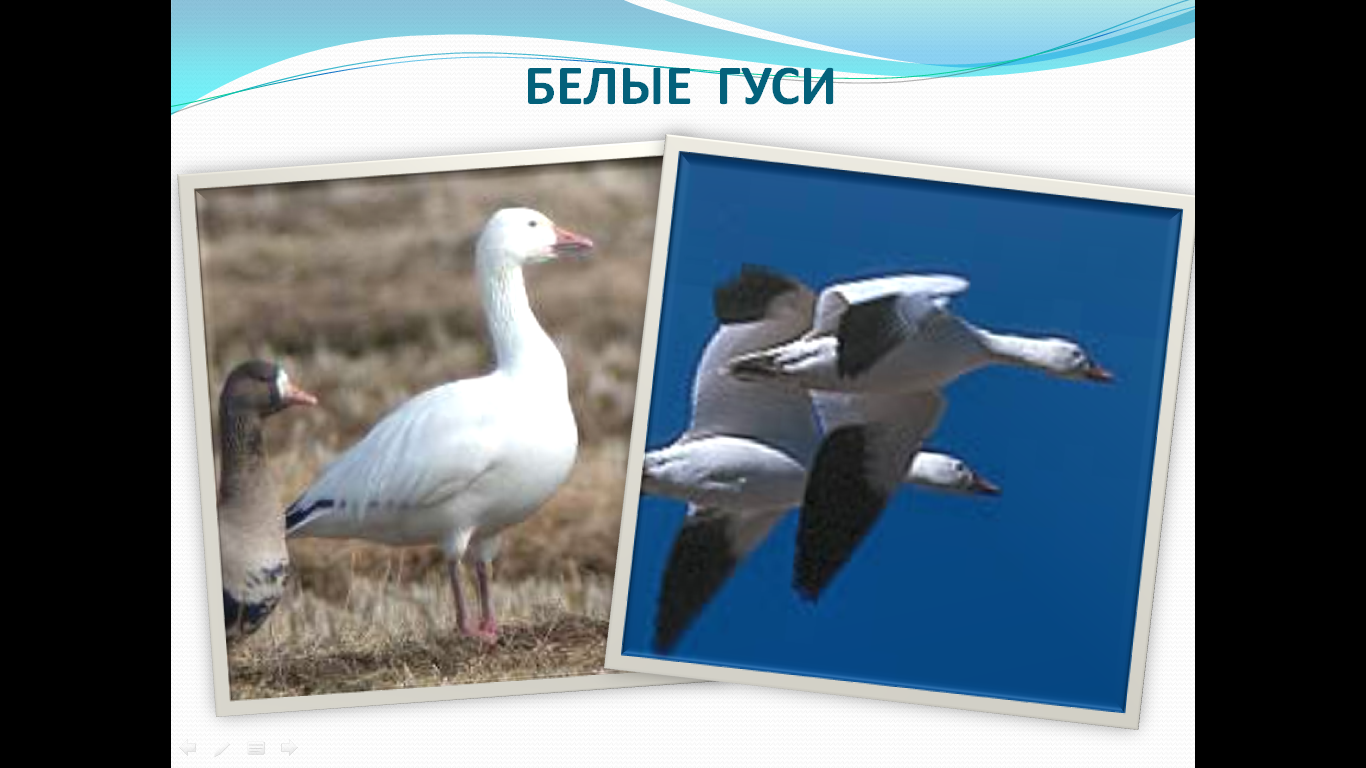 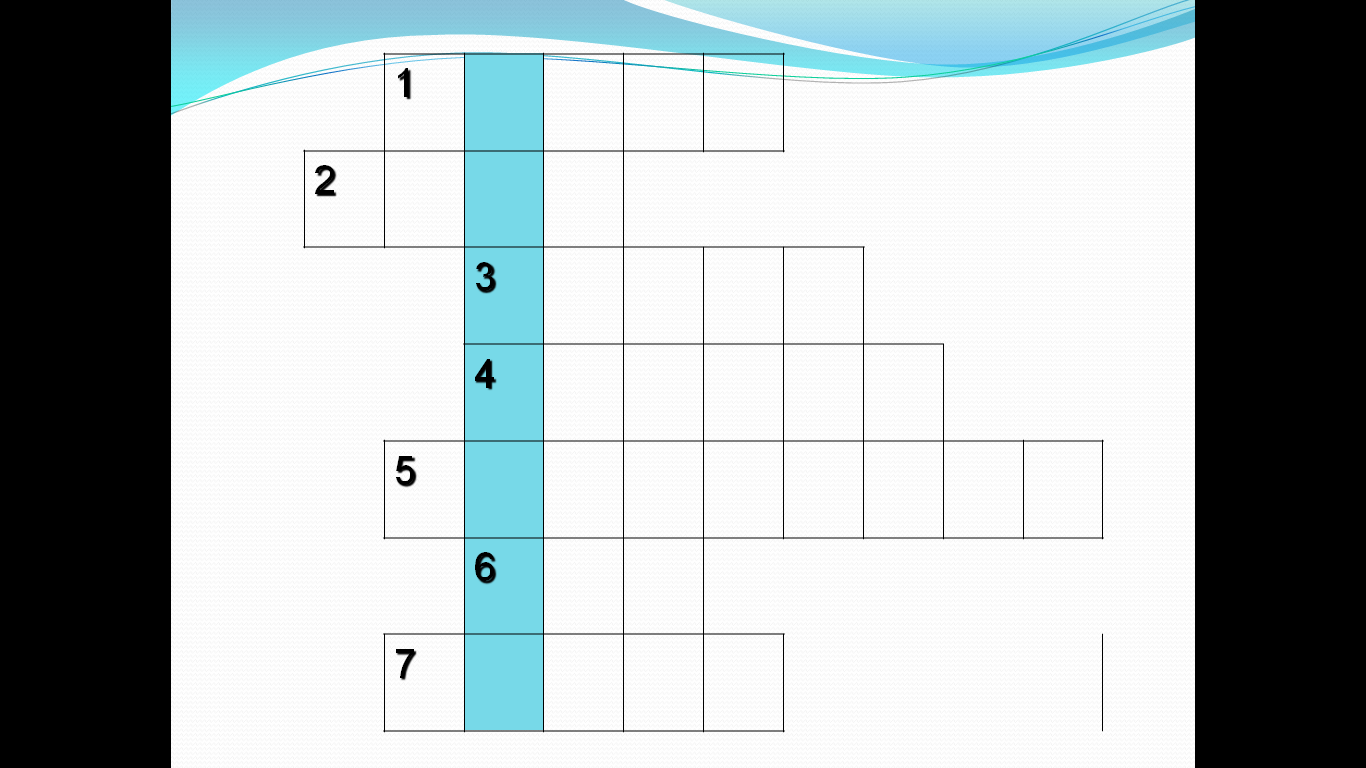 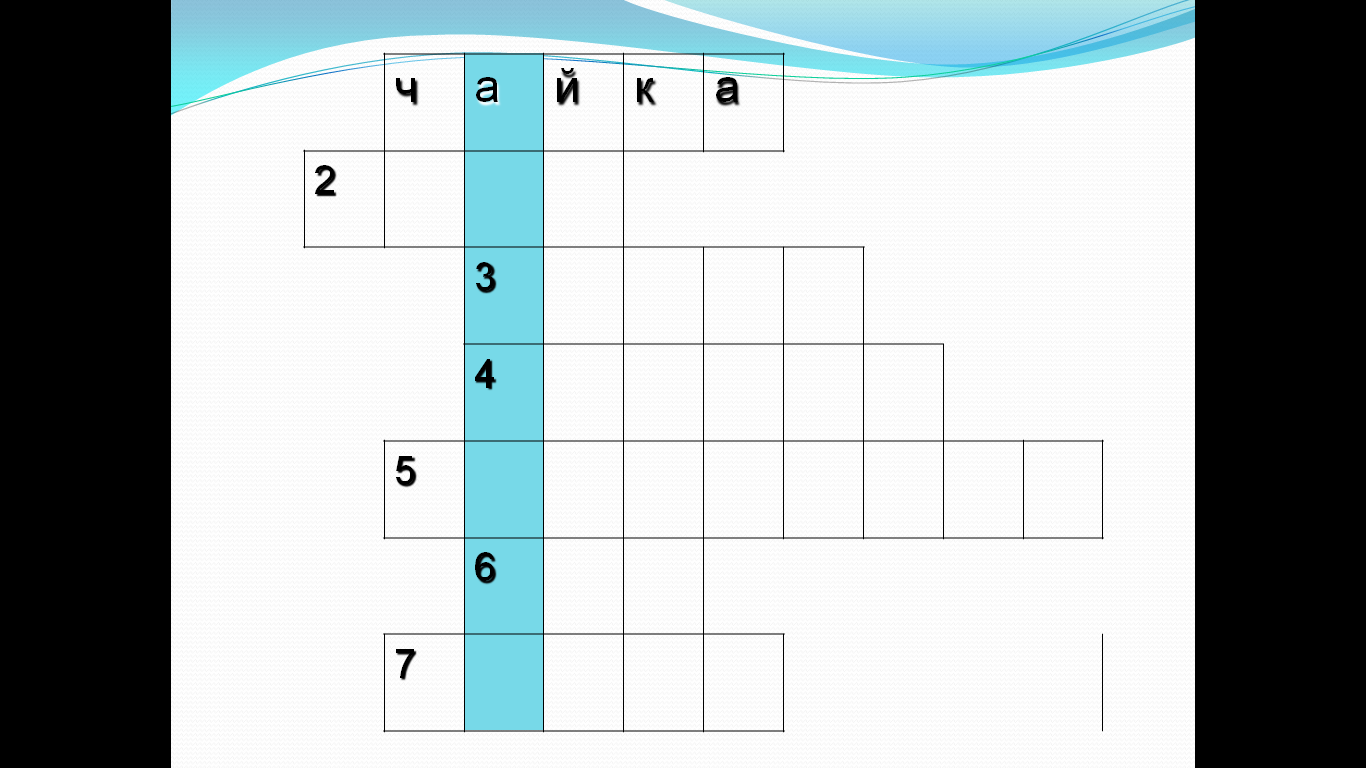 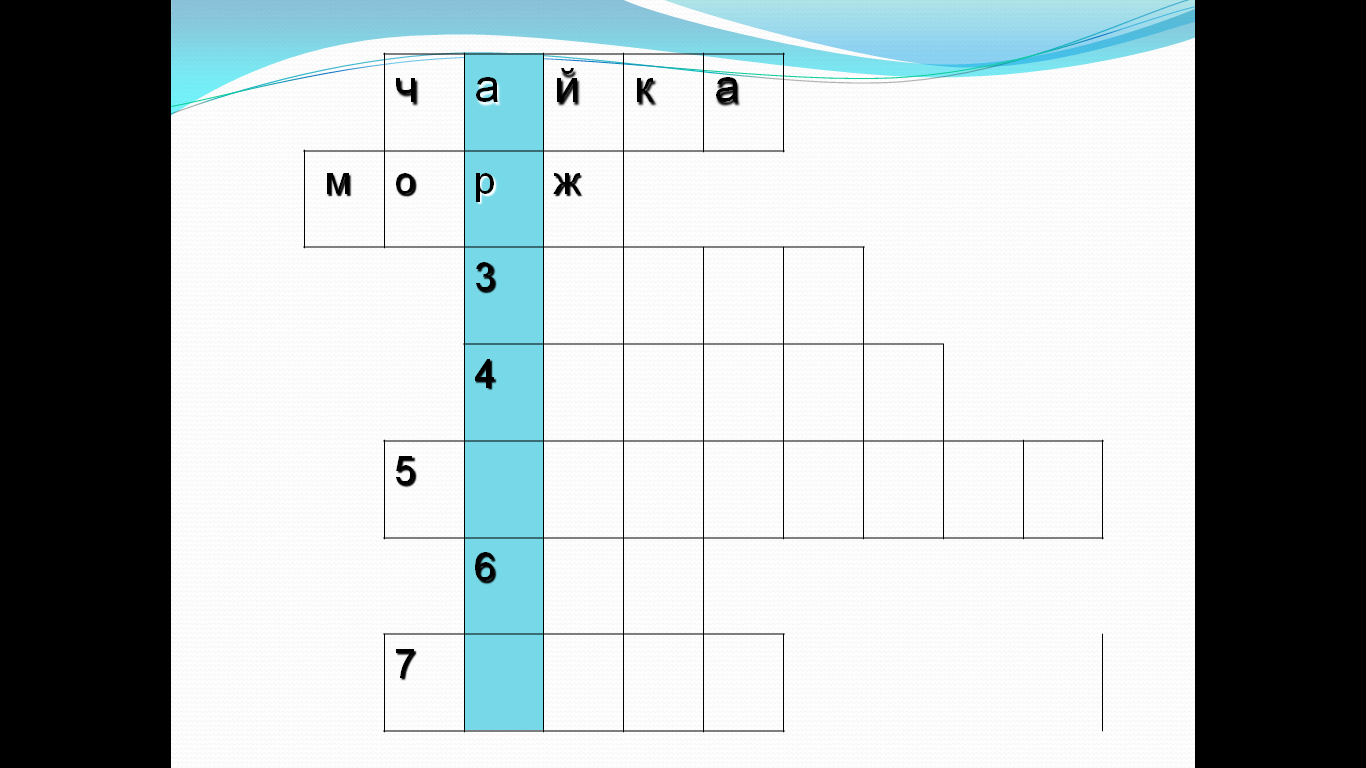 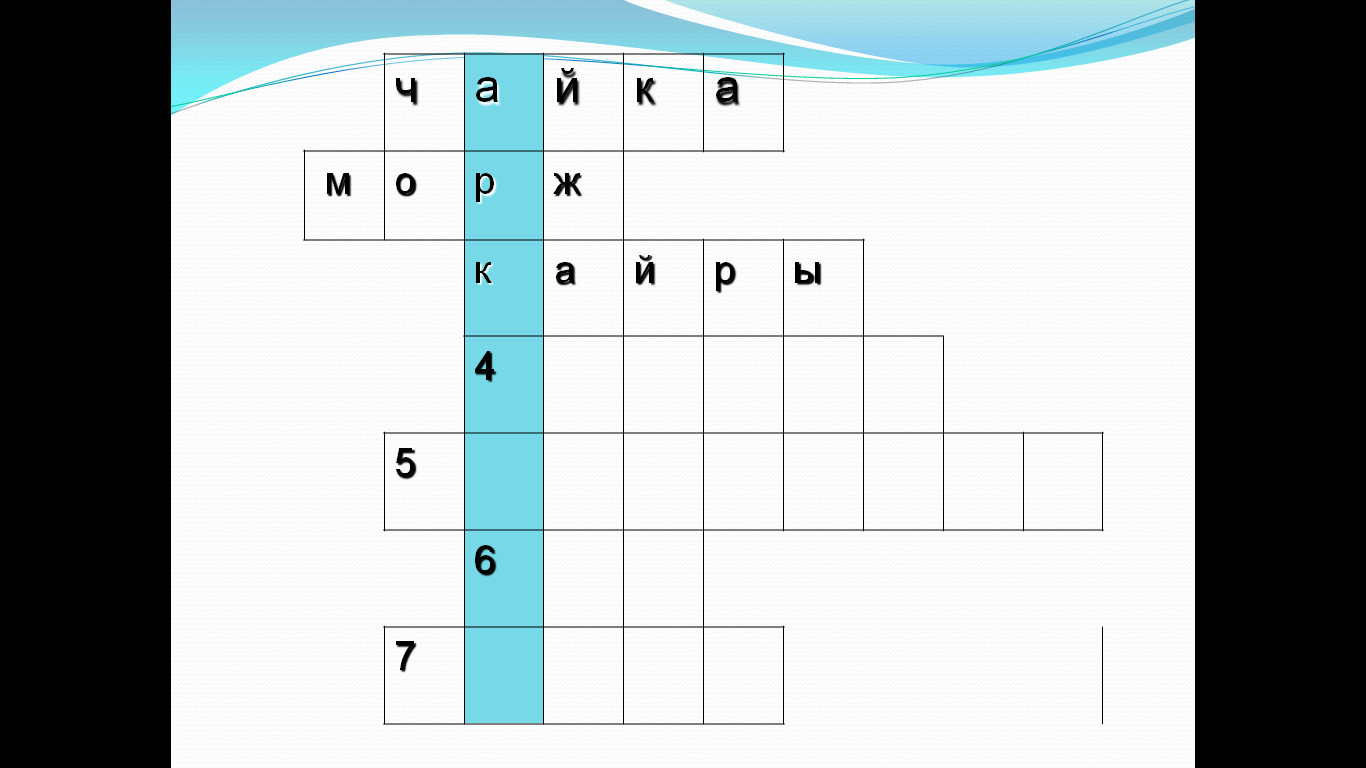 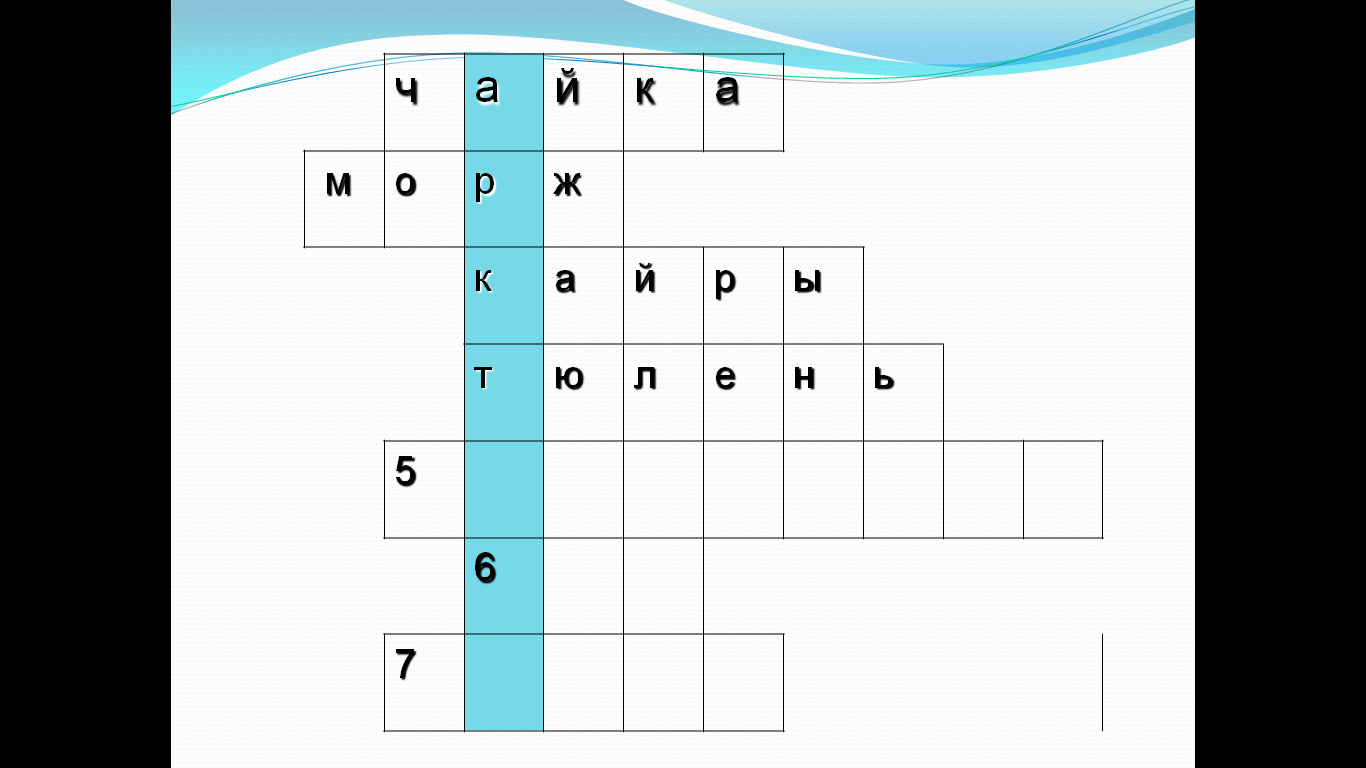 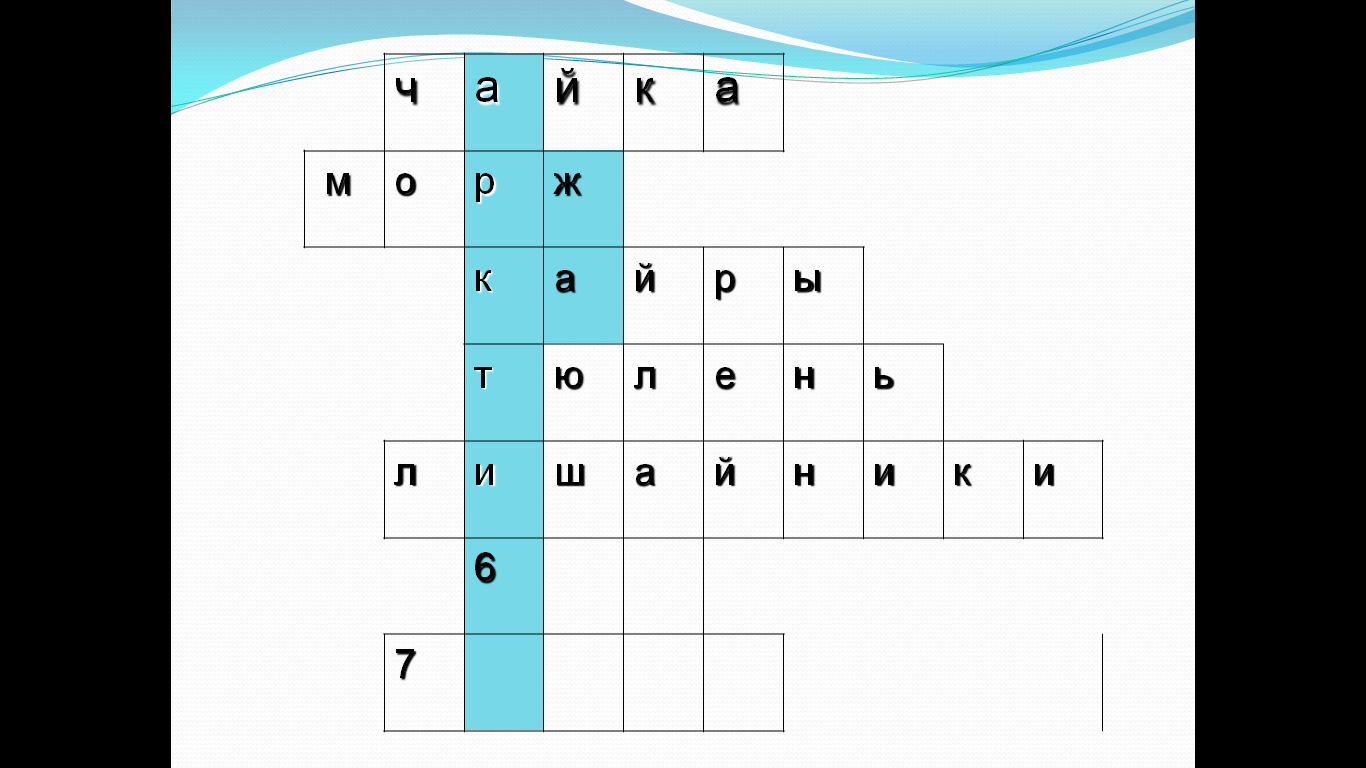 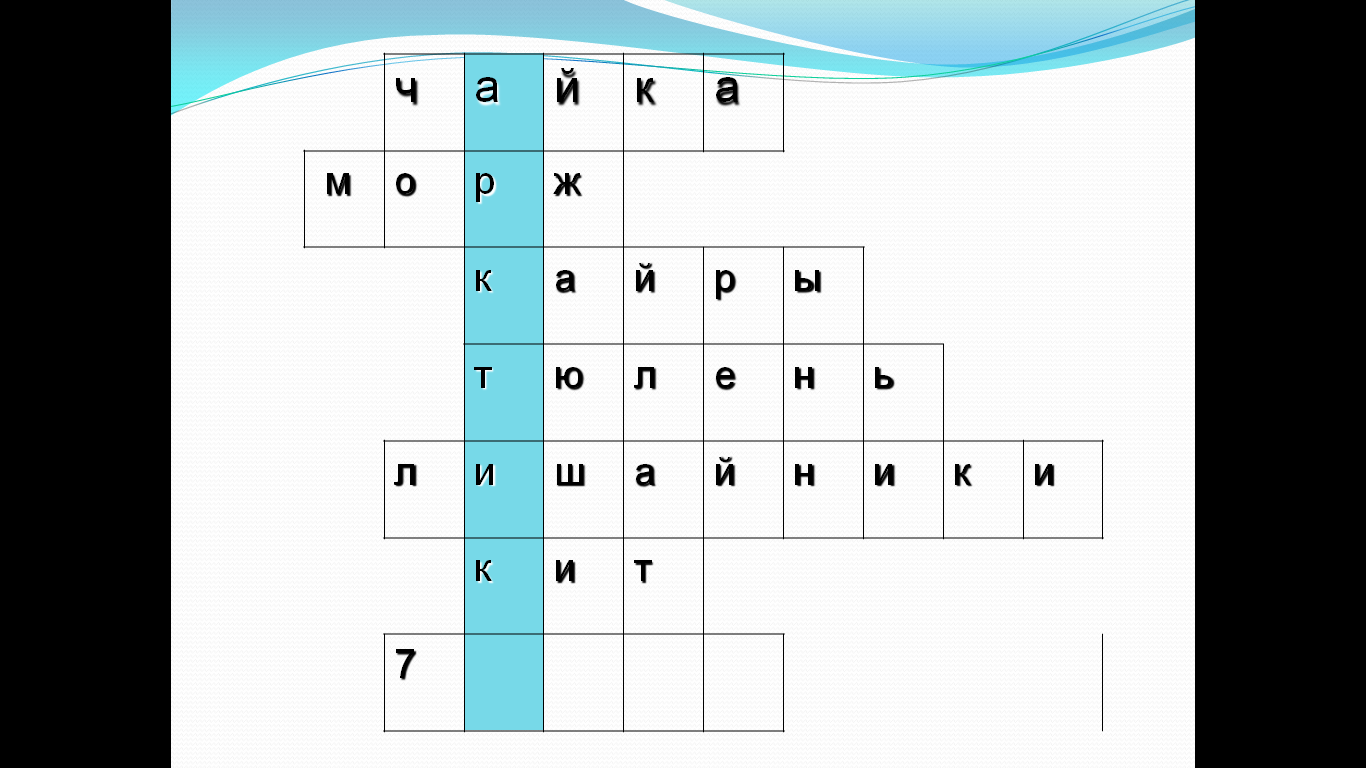 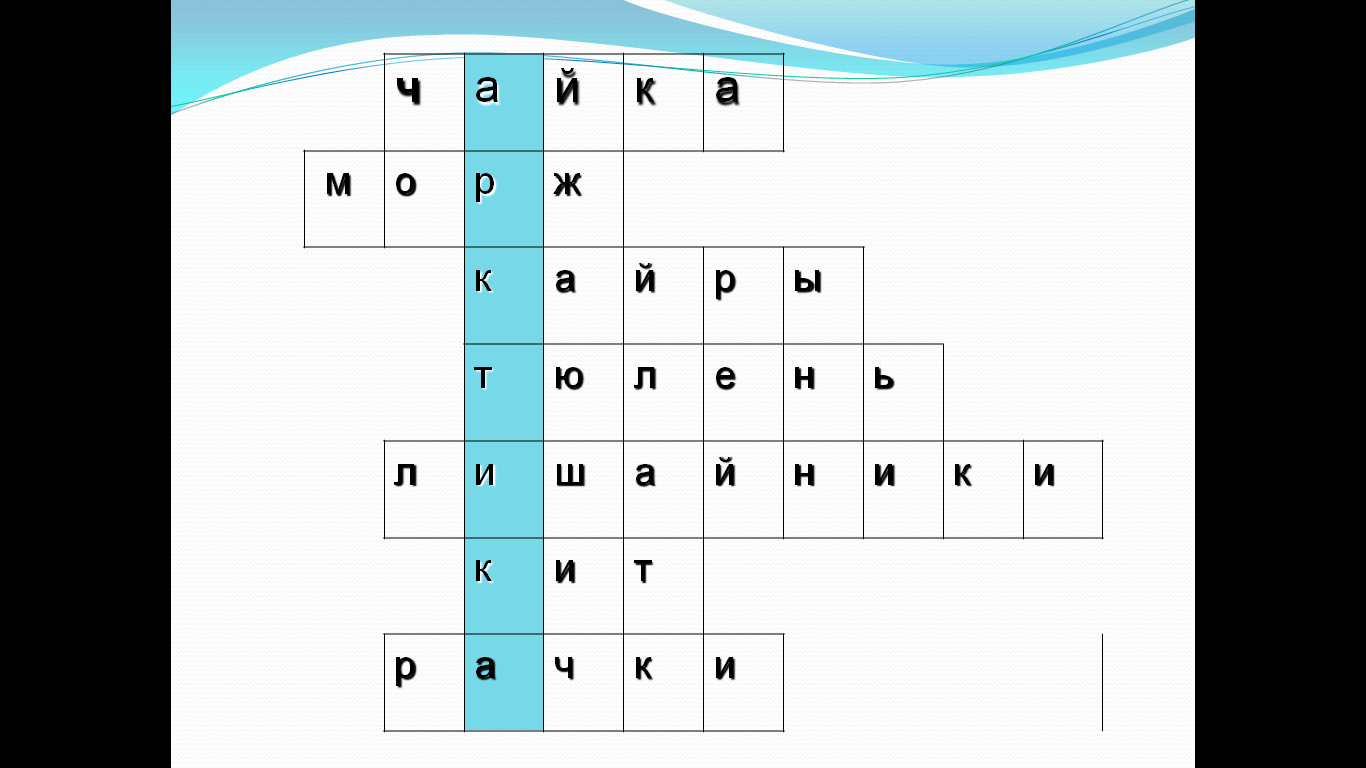 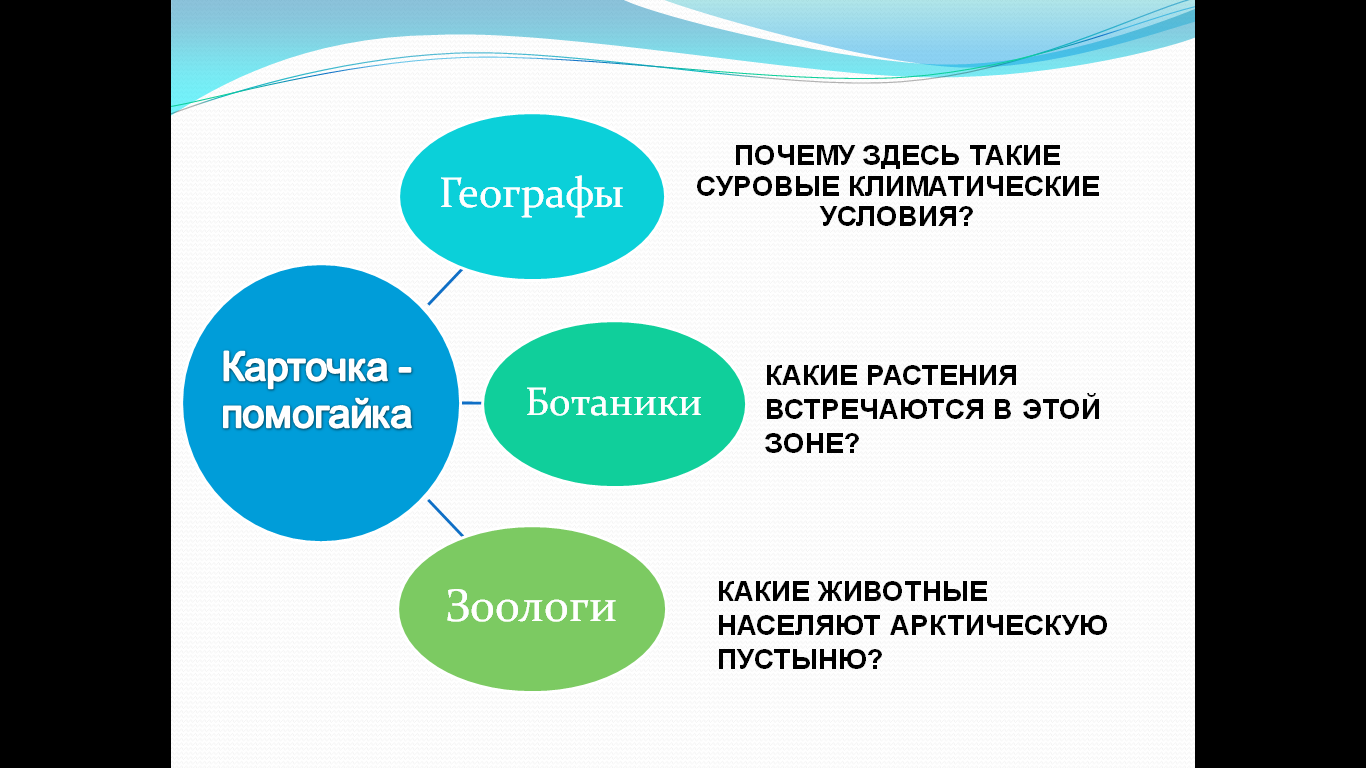